Социальный налоговый вычет по расходам на медицинские услуги
Социальный вычет по расходам на медицинские услуги(подпункт 3 пункта 1 статьи 219 Налогового кодекса РФ)
МЕДИЦИНСКИЕ УСЛУГИ
в сумме, уплаченной налогоплательщиком за
медицинские услуги у ЮЛ/ИП имеющих лицензию 
на медицинскую деятельность:
налогоплательщику; 
супругу (супруге) налогоплательщика; 
родителям налогоплательщика;
детям налогоплательщика (до 18 лет (до 24 лет, если
 дети (в том числе усыновленные) являются
 обучающимися по очной форме обучения); 
подопечным налогоплательщика в возрасте до 
18 лет.
ЛЕКАРСТВЕННЫЕ ПРЕПАРАТЫ

в размере стоимости лекарственных препаратов для
медицинского применения, приобретаемых
 налогоплательщиком за счет собственных средств и 
назначенных лечащим врачом:
налогоплательщику; 
супругу (супруге) налогоплательщика; 
родителям налогоплательщика;
детям налогоплательщика (до 18 лет (до 24 лет, если
 дети (в том числе усыновленные) являются
 обучающимися по очной форме обучения); 
подопечным налогоплательщика в возрасте до 
18 лет.
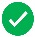 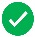 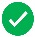 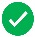 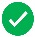 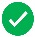 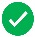 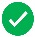 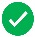 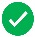 Социальный вычет по расходам на медицинские услуги включает в себя:
Оплата услуг в медицинских организациях РФ
Оплата страховых взносов по ДМС
+
Виды лечения
Обычное лечение
Дорогостоящее
 Перечень дорогостоящих видов лечения утверждается постановлением Правительства Российской Федерации
(Постановление Правительство Российской Федерации
от 8 апреля 2020 г. N 458)
Документы, подтверждающие право на вычет по расходам на медицинские услуги:
•	договор с медицинским учреждением на оказание медицинских услуг;

•	«Справка об оплате медицинских услуг для представления в налоговые органы Российской Федерации» - выдается медицинским учреждением, оказавшим услугу:
с кодом 1 – услуги по недорогостоящему лечению;
с кодом 2 – услуги по дорогостоящему лечению;

•	при оплате лечения за членов своей семьи - документы, подтверждающие родство, опеку или попечительство, заключение брака (например, свидетельство о рождении, свидетельство о браке).

•	при приобретении медикаментов для подопечного ребенка документы, подтверждающие опеку или попечительство.
Справка об оплате медицинских услуг для представления в налоговые органы Российской Федерации
Если операция была бесплатной, но приобретались дорогостоящие материалы
При предоставлении социального налогового вычета по дорогостоящим видам лечения в составе расходов по указанным видам лечения учитывается стоимость оплаченных налогоплательщиком необходимых дорогостоящих расходных медицинских материалов (например, эндопротезов, искусственных клапанов, хрусталиков и т.п.), если сама медицинская организация таковыми не располагает, и соответствующим договором с медицинской организацией предусмотрено их приобретение за счет средств пациента.
Для получения такого вычета необходимы:

1- Справка об оплате медицинских услуг для предоставления в налоговые органы (код услуги 2) 
2- выписной эпикриз с указанием использования приобретенных материалов при проведении лечения (операции)
3- документы подтверждающие расходы на приобретение каких материалов (договора, счета, счет-фактуры, чеки)
Документы, подтверждающие право на вычет по расходам на приобретение лекарственных препаратов
•	назначение лечащего врача (рецептурный бланк по установленной форме, выписка из истории болезни, выписной эпикриз);

•	платёжные документы, подтверждающие фактические расходы на покупку медикаментов (чеки контрольнокассовой техники, приходно-кассовые ордера, платёжные поручения и т.п.);

•	при оплате лечения за членов своей семьи - документы, подтверждающие родство, опеку или попечительство, заключение брака (например, свидетельство о рождении, свидетельство о браке).

•	при приобретении медикаментов для подопечного ребенка документы, подтверждающие опеку или попечительство.
Размеры социальных налоговых вычетов